МУНИЦИПАЛЬНОЕ ОБЩЕОБРАЗОВАТЕЛЬНОЕ УЧРЕЖДЕНИЕ СРЕДНЯЯ ОБЩЕОБРАЗОВАТЕЛЬНАЯ ШКОЛА С.ЛОГИНОВКА КРАСНОКУТСКОГО РАЙОНА САРАТОВСКОЙ ОБЛАСТИ
Доклад 
на тему: « История немцев села Константиновка».
Выполнила ученица 11 класса
 МОУ - сош с.Логиновка: 
Ильина Ольга Владимировна
Руководитель – учитель истории:
Овечкина Антонина Ивановна
04.04.2013 г.
ОГЛАВЛЕНИЕ
1.	Вступление.
2.	Появление немцев в Поволжье.
3.	Образование с.Константиновка (Шиллинг).
4.	Сооружения сохранившиеся со времен немецкой автономии.
5.	Легенды и былины села.
6.	Депортация.
7.	Миграция немцев.
8.	Погост.
9.	Заключение.
10.	Список литературы.
НАСЕЛЕНИЕ УЕЗДА ПО НАЦИОНАЛЬНОСТЯМ 1908 Г.
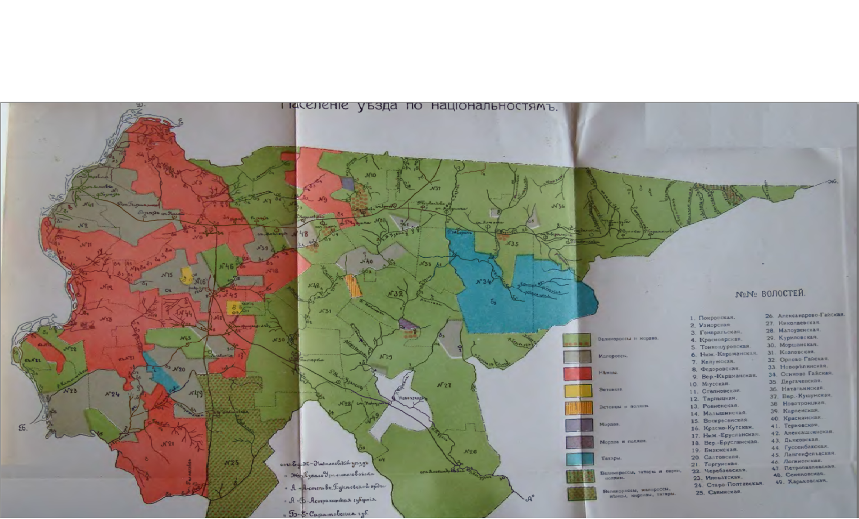 Константиновка
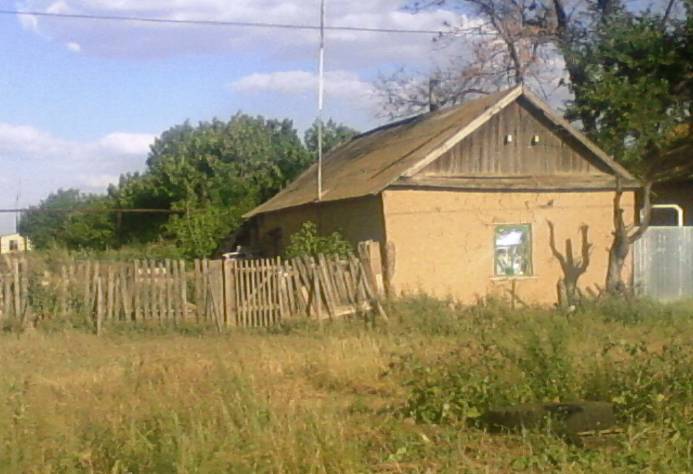 Фотоархив Ильиной О.
Первый саманный дом в селе Константиновка
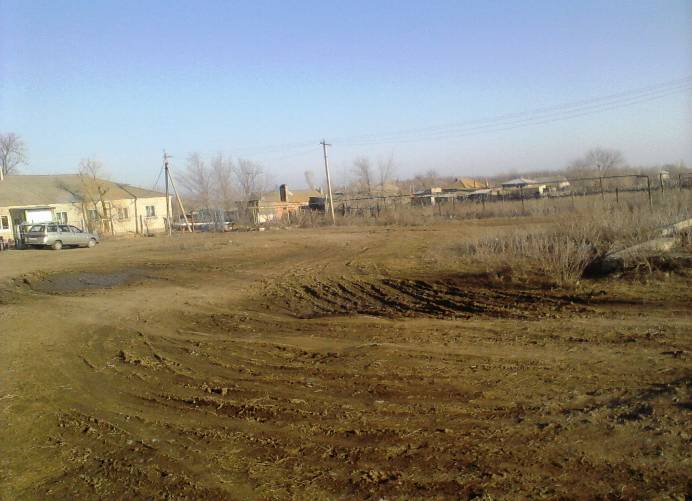 Фотоархив Ильиной О.
Бывшее место храма
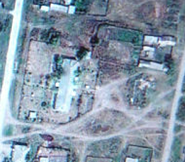 Бывшее место храма
Садик «Золотой ключик»
Развалины столовой
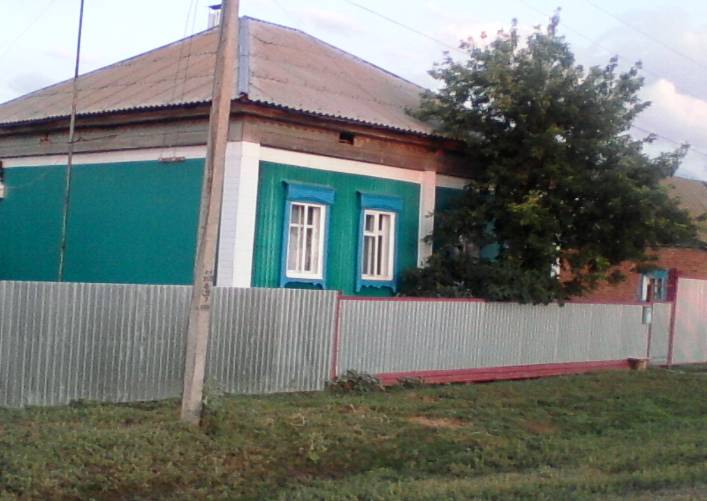 Фотоархив Ильиной О.
Бывшее здание сельской школы
Фотоархив Борисенко В.
Вид с места разрушенного сыроваренного завода
Фотоархив Борисенко В.
Высохший - Лиман